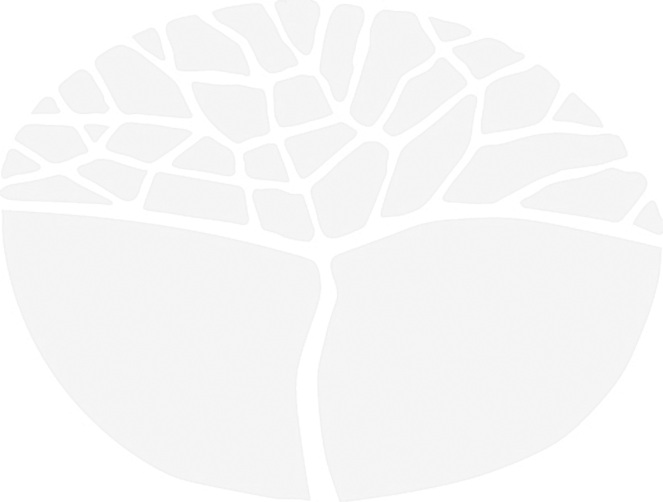 Modern HistoryWebinar
2014/14153			© 2014 School Curriculum and Standards Authority
Webinar protocols
This webinar will cover changes to the content, assessment and examination in Modern History
Questions of a general policy nature should be directed to info@scsa.wa.edu.au
How has the content changed?
ATAR	Year 11 and Year 12
Has been adapted from the Australian Curriculum
Two interrelated strands: Historical Skills, and Historical Knowledge and Understanding
Seven electives in Units 1 and 2
Three electives in Units 3 and 4
Each elective has specific content dot points
How has the content changed?
General Year 11 and Year 12
Two interrelated strands: Historical Skills and Working with historical narrative
The Historical Skills have been adopted from the Modern History Australian Curriculum to ensure continuity and clarity
Seven electives in Units 1 and 2
Five electives in Units 3 and 4
How has assessment changed?
For both ATAR and General:
Document study has been renamed Source analysis
minor changes have been made to the wording of assessment descriptions
ATAR Year 11 weightings 2015
How has assessment changed?
ATAR Year 12 weightings 2016
How has assessment changed?
General Year 11 weightings 2015
How has assessment changed?
General Year 12 weightings 2016
What is the role of the EST?
an EST process will be introduced for General and Foundation courses at Year 12 
the EST will be:
60 minutes in duration
completed individually by students under test conditions
a sample EST is available on the website
the weighting is 15% of the school mark for the pair of units
included in the student assessment file for consensus moderation
on a rotation basis, schools will submit marks and a sample of student scripts to the Authority for validation of marks
the process will inform future school moderation visits
How have examinations changed?
ATAR Year 12
Document study has been renamed Source analysis
There are four sources in each of the Source analysis questions
There are five parts to the question for each Source analysis
SCSA support materials available
The following support material is already available:
Sample examination for the ATAR Year 12 course
Sample externally set task for the General Year 12 course
The following support material is under development both The ATAR and General courses:
Sample course outlines for each pair of units
Sample assessment outlines for each pair of units
One sample assessment task and marking key for each assessment type for each pair of units
Other support
History Teachers Association of Western Australia:
Contact HTAWA:
HTAWA   http://www.htawa.org.au/
Louise Secker   louise.secker@education.wa.edu.au
For general inquiries: info@scsa.wa.edu.au 
For Course - specific inquiries:
Annette Moon
Phone: 92736789
Email: annette.moon@scsa.wa.edu.au